OSBELTCASpecial Board Meeting
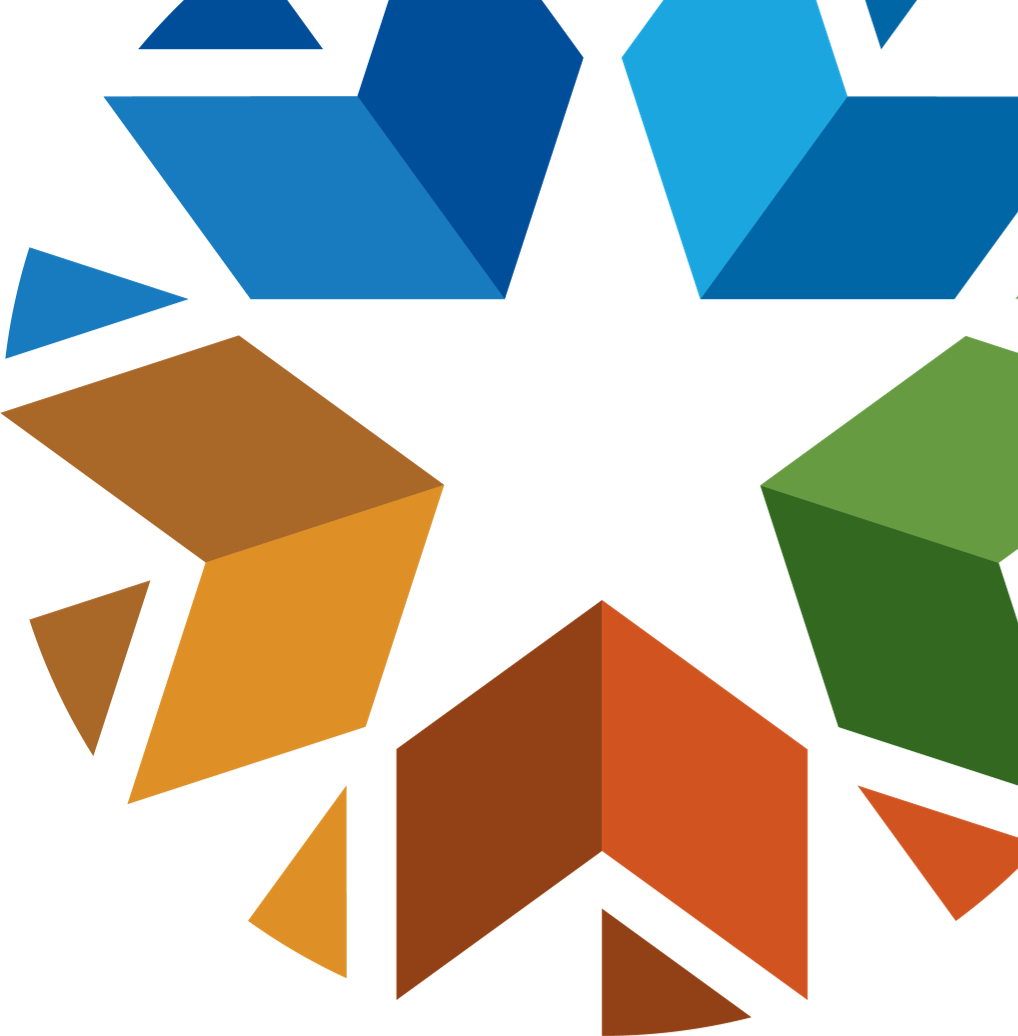 October 13, 2021

Virtual Attendees are requested to “MUTE” their microphones for the duration of the meeting unless a direct question is asked of them.  

The meeting will begin at 10:00 AM
AGENDA
This meeting will be recorded
The agenda has been published on our website at www.ok.gov/osbeltca, posted as required physically, and on the Secretary of State’s website
Board members have been provided an electronic copy of the agenda packet including supplemental information to follow along during the meeting
This “hybrid” (virtual/in=person) meeting is designed to comply with the requirements for public meetings
The Board may discuss, vote to approve, vote to disapprove, vote to table, change the sequence of any agenda item of vote to strike or not discuss any agenda item
Virtual attendees – please “mute” your microphones during the meeting unless a Board Member addresses you directly with a question
Public Comment is not permitted unless otherwise noted ion the Agenda
Agenda Item #1
Call to Order and Recording of Members Present and Absent – Compliance with Open Meeting Act and Authority


Only the names of Board Members are called for this purpose…
Agenda Item #2
Welcoming Remarks, Dr. Keith Swanson, (Chair) and/or Board Members
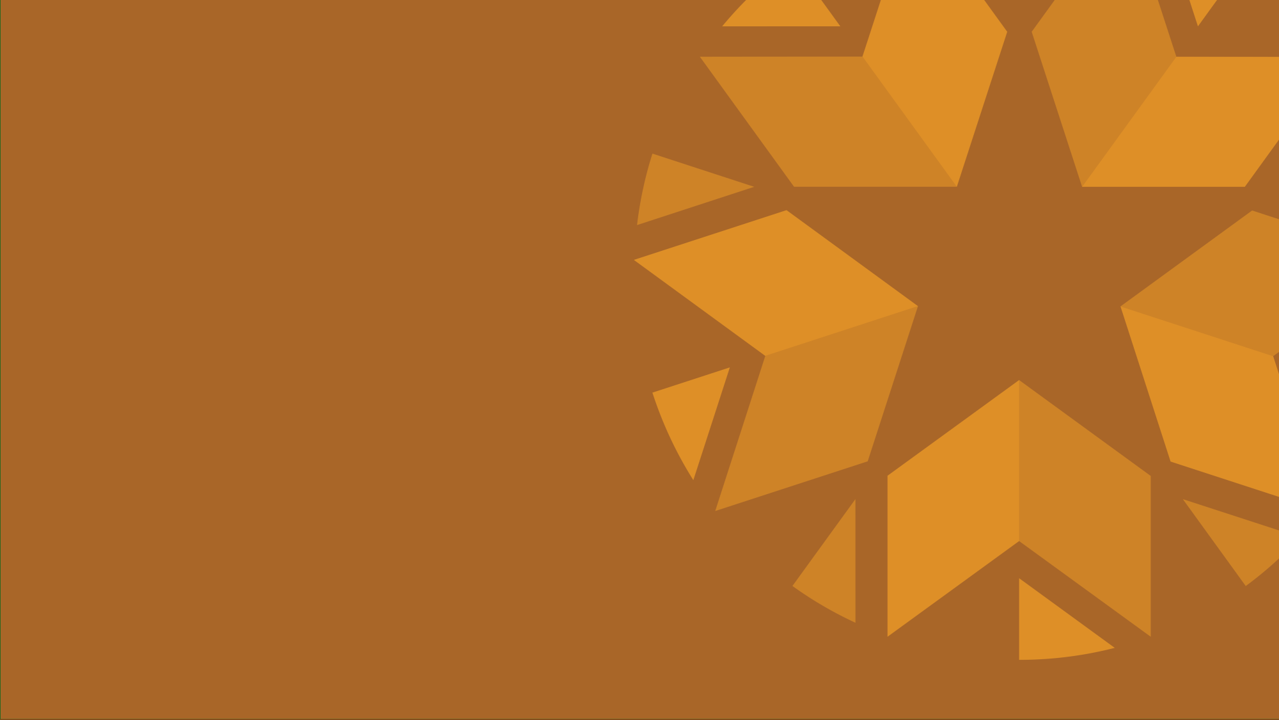 Agenda Item #3
“Discussion, vote and possible action regarding convening Executive Session pursuant to 25 O.S. § 307 (B)(4) (Confidential communication between a public body and its attorney concerning a pending investigation, claim or action).  Possible action regarding matters discussed in Executive Session.”
- Case Number: CJ-2019-6525, CIV 21-290-RAW & CJ-2021-4189
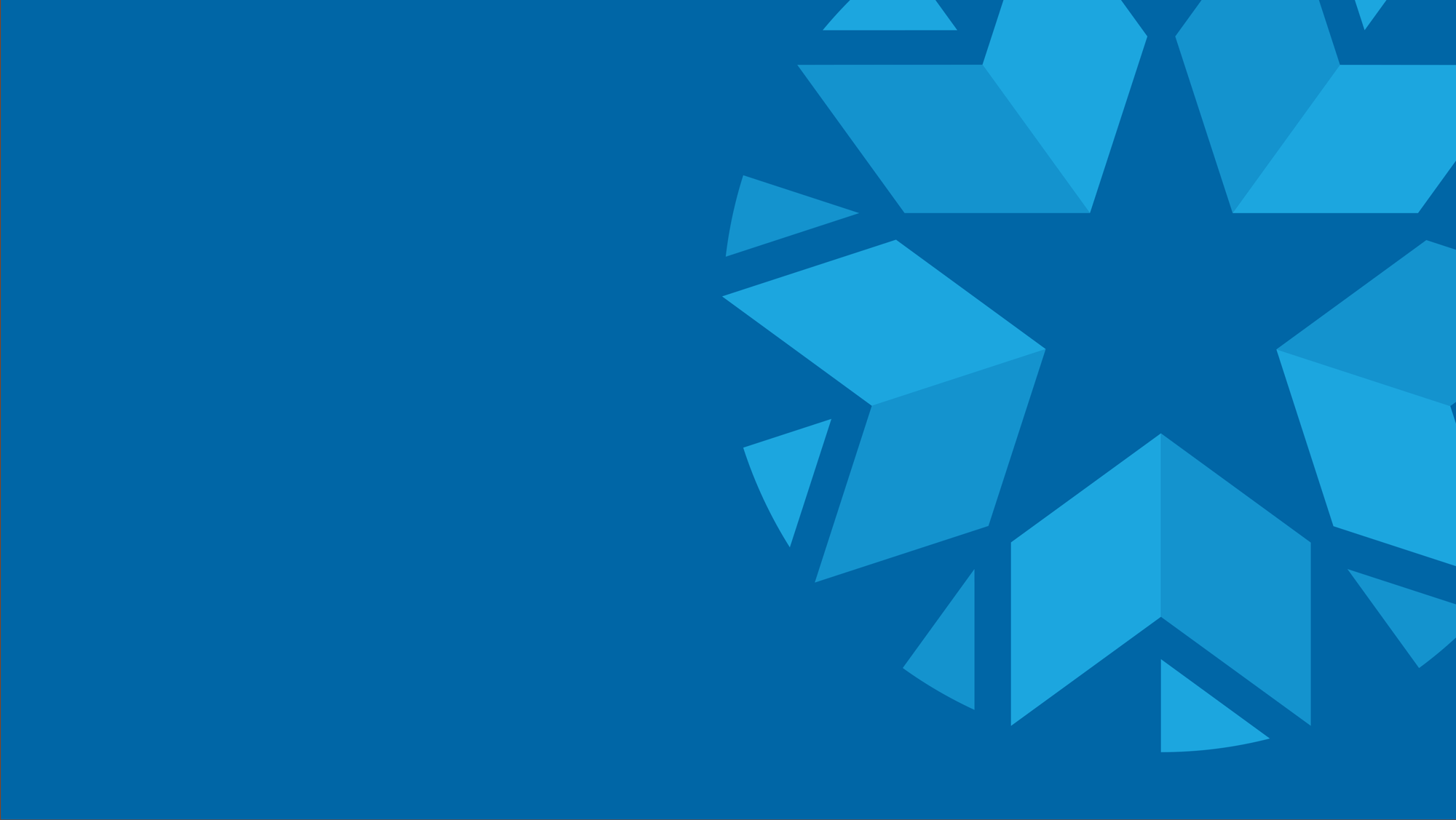 Agenda Item #4
Adjournment
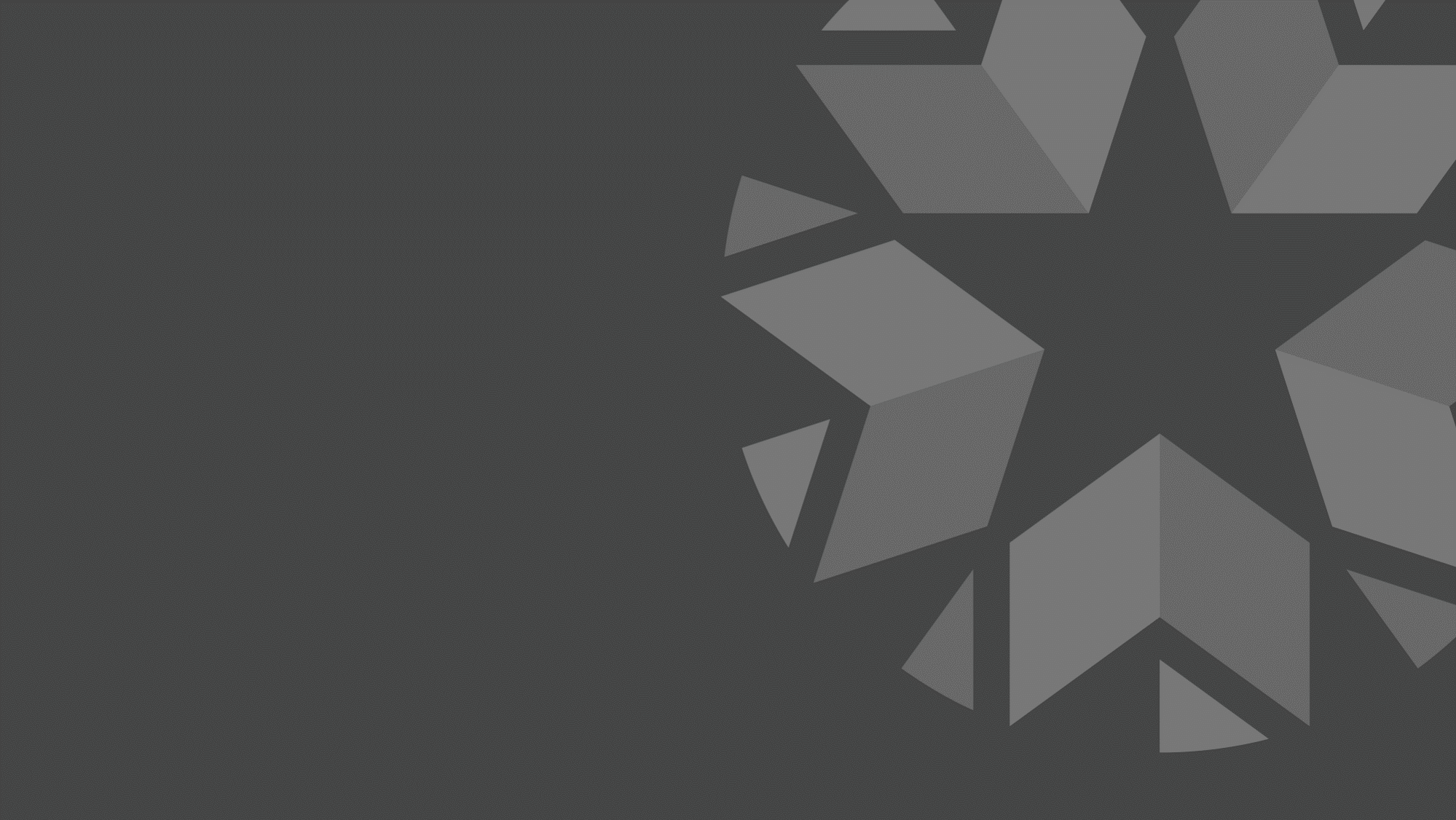 Thank you!





Next Board Meeting:
October 27, 2021